A Culmination of Learning:Designing the Doctoral Capstone & Baccalaureate Project
Beth Ann Hatkevich, Ph.D., OTR/L, CLT, FAOTA
Ketki D. Raina, PhD, OTR/L, FAOTA
Laura Rea, OTD, OTR, MBA
Barbara Seguine, MAED, COTA/L, ROH
Schedule of Presentation
Doctoral Capstone
1:00 – 1:35 PM: Presentation
1:35 – 1:45 PM: Questions
Baccalaureate Project
1:45 – 2:20 PM: Presentation
2:20 – 2:30 PM: Questions
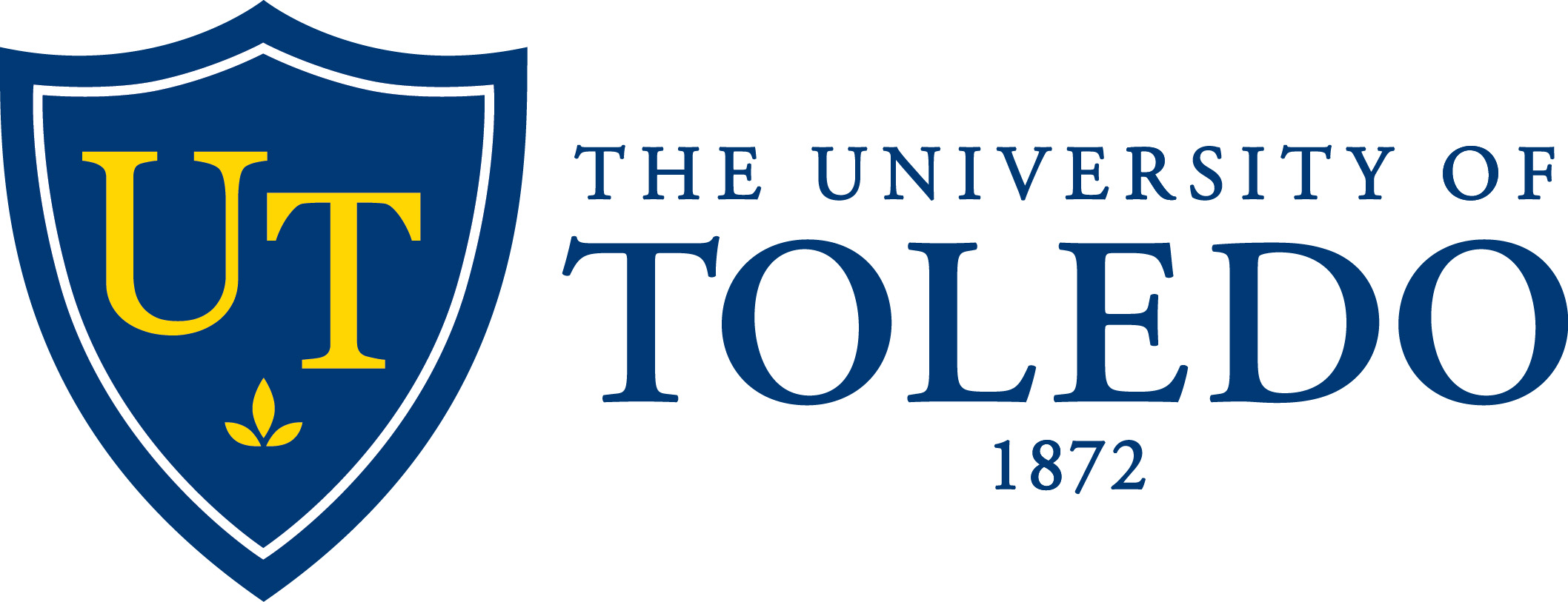 Doctoral Capstone
Beth Ann Hatkevich, Ph.D., OTR/L, CLT, FAOTA
Ketki D. Raina, PhD, OTR/L, FAOTA
The University of Toledo
Objectives
Describe how the doctoral capstone relates to the ACOTE Standards.

Explain the integration of the doctoral capstone into entry-level OTD curricula.

Outline a planning process to support student learning for the doctoral capstone. 

Illustrate possible capstone projects.
[Speaker Notes: By the end of this presentation, you will be able to:
(1) describe how the doctoral capstone relates to the 2018 Accreditation Council for Occupational Therapy Education Standards, 
(2) explain the integration of the doctoral capstone into entry-level OTD curricula, 
(3) outline a planning process to support student learning for the doctoral capstone, and
(4) illustrate possible capstone projects.  

So let us begin with “What is a Doctoral Capstone?”]
D.1.0. DOCTORAL CAPSTONE
“The doctoral capstone shall be an integral part of the program’s curriculum design. The goal of the doctoral capstone is to provide an in-depth exposure to one or more of the following: clinical practice skills, research skills, administration, leadership, program and policy development, advocacy, education, and theory development. 

The doctoral capstone consists of two parts:
Capstone project 
Capstone experience
The student will complete an individual project to demonstrate synthesis and application of knowledge gained.

The student will complete an individual 14-week capstone experience that must be started after completion of all coursework and Level II fieldwork, and completion of preparatory activities defined in D.1.3.”										(AJOT, 2018)
[Speaker Notes: To answer this question let’s start by taking a look at the 2018 Accreditation Council for Occupational Therapy Education Standards. For the remainder of this presentation I will also refer to these as the ACOTE Standards or Standards. 
The WHAT definition of the Doctoral Capstone according to the 2018 ACOTE Standards and Interpretive Guide, Section D.1.0. states that… 
“The doctoral capstone must be an integral part of the program’s curriculum design.  
The goal of the doctoral capstone is to provide students with an in-depth exposure to one or more of the following:  clinical practice skills, research skills, administration, leadership, program and policy development, advocacy, education, and theory development.”  
“The doctoral capstone consists of two parts: the Capstone project and the Capstone experience.”
“The student will complete an individual project to demonstrate synthesis and application of  knowledge gained.” 

Not only should students experience an in-depth exposure to one or more of these areas, ACOTE requires that students complete an individual project to demonstrate synthesis and application of knowledge gained through his or her Capstone Experience.

“The Capstone Experience is a 14-week, full-time, in-depth exposure in a concentrated area that may include on-site and off-site activities that meets developed goals or objectives of the doctoral capstone.”]
Glossary Definition
Capstone Experience: A 14-week full-time in-depth exposure in a concentrated area that may include on-site and off-site activities that meets developed goals/objectives of the doctoral capstone. 

Capstone Project: A project that is completed by a doctoral-level student that demonstrates the student’s ability to relate theory to practice and to synthesize in-depth knowledge in a practice area that relates to the capstone experience. 

																								(AJOT, 2018)
[Speaker Notes: As stated in D.1.0., The doctoral capstone consists of two parts: The Capstone project and the Capstone experience.

“The Capstone Experience is a 14-week, full-time, in-depth exposure in a concentrated area that may include on-site and off-site activities that meets developed goals or objectives of the doctoral capstone.”

“The Capstone project is a project that is completed by a doctoral-level student that demonstrates the student’s ability to relate theory to practice and to synthesize in-depth knowledge in a practice area that relates to the capstone experience.” 

Both of these definitions are found at the end of the 2018 Accreditation Council for Occupational Therapy Education (ACOTE®) Standards and Interpretive Guide.]
D.1.1. Doctoral Capstone Reflects Curriculum Design
The doctoral capstone coordinator will:

“Ensure that the doctoral capstone reflects the sequence and scope of content in the curriculum design so the doctoral capstone can allow for development of in-depth knowledge in the designated area of interest.”



											(AJOT, 2018)
[Speaker Notes: As stated in ACOTE Standard D.1.1. The doctoral capstone coordinator will:

“Ensure that the doctoral capstone reflects the sequence and scope of content in the curriculum design so the doctoral capstone can allow for development of in-depth knowledge in the designated area of interest.”

As with all other courses in your OTD Program, the Doctoral Capstone courses should reflect the sequence and scope of content of your OTD Program.  Goals of your OTD curriculum should be fulfilled or partially fulfilled by the 
Project and Experience of the Doctoral Capstone.]
D.1.1. Doctoral Capstone Reflects Curriculum Design
Integration of Capstone into the Overall Curriculum

Not only temporal integration

Also philosophical integration
[Speaker Notes: As noted in D.1.0., the Capstone Component of the program should realistically connect to your program’s Curriculum Design.  It is the program faculty’s responsibility to conceptualize how your design can be linked to one or 
more of the following areas: clinical practice skills, research skills, administration, leadership, program and policy development, advocacy, education, and theory development.]
D.1.1. Doctoral Capstone Reflects Curriculum Design
Build on Strengths of  Current OT Program

What are the curriculum themes? 

How is the curriculums’ practice courses organized?

How is Level I FW connected to the courses?  

What are faculty characteristics?  Strengths?

What administrative support exists? Strengths? 

What type of community support exists? Strengths?
[Speaker Notes: Building on the strengths of your current OT program may help organize the integration of the Doctoral Capstone into your curriculum.  As a faculty, ask yourself some questions.  For example:
What are your curriculum themes?  
How is your curriculums’ practice courses organized?  
How is your Level I fieldwork connected to the courses?  
What are your faculty characteristics?  What are the strengths of your faculty? 
What administrative support exists for your program? What are the strengths of your administrative support?  
What type of community support exists? What are the strengths of your community support?]
D.1.2. Design of Doctoral Capstone
The doctoral capstone coordinator will:

“Ensure that the doctoral capstone is designed through collaboration of the faculty and student, and provided in setting(s) consistent with the program’s curriculum design, including individualized specific objectives and plans for supervision.”


																					(AJOT, 2018)
[Speaker Notes: As stated in ACOTE Standard D.1.2. The doctoral capstone coordinator will:

“Ensure that the doctoral capstone is designed through collaboration of the faculty and student, and provided in setting(s) consistent with the program’s curriculum design, including individualized specific objectives and plans for supervision.”

The doctoral capstone should include a collaborative process between the faculty and the student.  
The doctoral capstone may be an avenue of encouraging entry-level students to become future leaders contributing to the profession of occupational therapy. 
As noted earlier, given changing patterns of health care, occupational therapy practice of the future will require therapists to be autonomous decision-makers.
The Capstone Experience should prepare the student for future leadership and for autonomous decision-making by encouraging the student to plan and pursue a highly individualized semester of study. 
The student must receive mentorship by individuals at his or her Capstone site as well as by academic faculty.]
D.1.2. Design of Doctoral Capstone
Faculty Must Talk the Talk (Example Terms)
[Speaker Notes: As stated in Standard D.1.2., the doctoral capstone is designed through collaboration of the faculty and student.  
Faculty must be part of the process.  Faculty must talk the talk!  
It helps if the terms used to refer to the Doctoral Capstone are different from the terms used to discuss fieldwork or other general terms.  
For example, practicum hours versus fieldwork hours, site mentor versus fieldwork supervisor, faculty mentor versus course instructor, professional development seminar versus fieldwork seminar and dissemination versus term paper.  
These terms should be unique to your program and terms that everyone involved with the program understands.]
D.1.2. Design of Doctoral Capstone
The Student Actualizes His or Her Own Vision

No one is wise enough to dictate another's vision

What do you want to do, more than anything else?

In-depth exposure to student interests
[Speaker Notes: As stated in Standard D.1.2., the capstone coordinator must ensure that the doctoral capstone is designed through collaboration of the faculty and student . 
 Students must be part of the process.  Encourage the student to actualize his or her own vision…No one is wise enough to dictate another’s vision.  
Ask the student what he or she wants to do in occupational therapy, more than anything else. 
 Collaborate with the student to determine experiences that will allow him or her in-depth exposure in his or her areas of interest.]
D.1.2. Design of Doctoral Capstone
The Doctoral Capstone is not a Third Fieldwork

Capstone manual versus fieldwork manual, shapes the capstone

Different expectations of student 

Time for reading reflections, writing, working on project

Student evaluation that matches the unique goals
[Speaker Notes: Keep in mind that the doctoral capstone is not a third fieldwork.  
It may be wise for program’s to develop a separate capstone manual that defines the expectations of students.  
Possibly define some of the responsibilities of the student in regard to reading reflections, writing, or policies for the  Capstone experience and Capstone project.
For fieldwork, it is not uncommon that programs use a standard evaluation developed by AOTA.  
For the doctoral capstone, program’s have the opportunity to create evaluations that match the unique goals of each student. Maybe developing an evaluation to match the unique goals of each student, could be the responsibility of the student during the capstone planning process.]
Comparison of Level II Fieldwork & Doctoral Capstone
[Speaker Notes: This chart provides a visual comparison of Level II Fieldwork and the Doctoral Capstone in relation to primary learning goals, supervision criteria, duration of required weeks, and evaluation.]
D.1.3. Preparation for Doctoral Capstone Project
The doctoral capstone coordinator will:

“Ensure that preparation for the  capstone project includes a literature review, needs assessment, goals/objectives, and an evaluation plan. Preparation should align with the curriculum design and sequence and is completed prior to the commencement of the 14-week doctoral capstone experience.”

																					(AJOT, 2018)
[Speaker Notes: As stated in ACOTE Standard D.1.3. The doctoral capstone coordinator will:
“Ensure that preparation for the  capstone project includes a literature review, needs assessment, goals and objectives, and an evaluation plan. Preparation should align with the curriculum design and sequence and is completed prior to the commencement of the 14-week doctoral capstone experience.”

As a program, you will need to decide where in your curriculum you will prepare your students for the doctoral capstone project.  This preparation should align with your curriculum design and sequence of courses in your program.  Preparation for the capstone project must occur prior to the 14-week doctoral capstone experience.  This preparation must include, at a minimum, a literature review, a needs assessment, goals, objectives, and an evaluation plan of the doctoral capstone project.  
As noted earlier in this presentation, the goal of the doctoral capstone is to provide an in-depth exposure to one or more of the following: clinical practice skills, research skills, administration, leadership, program and policy development, advocacy, education, and theory development. So for example, let’s say your program only wants to focus on program development and policy. In various courses in your doctoral-level program, students should be learning how to do a literature review, a needs assessment, and of course somewhere in your curriculum they are learning how to write goals and objectives as well as, how to create an evaluation plan. Learning these skills will help students develop a plan for their doctoral capstone project.  
Students can develop this doctoral capstone project plan but not execute this plan until they are actually at the site where they will be performing their doctoral capstone experience.  Please note that I said “a doctoral capstone plan” not a doctoral capstone project.  
Again, the student’s actual doctoral capstone project will be developed during his or her doctoral capstone experience.  During the didactic portion of your program you may also decide to develop some type of seminar courses that introduce the administrative portions of the capstone experience and capstone project.  Again, what I have discussed here are only examples. 
 As a faculty, you will need to decide what type of doctoral capstone projects you will open up to your students that align with your curriculum design and sequence of courses.]
D.1.3. Preparation for Doctoral Capstone Project
Doctoral Capstone is Planned Across all Semesters

Introduction of the Doctoral Capstone

Gradual transformation from orientation to ownership

Intense, individualized planning
[Speaker Notes: As noted in the previous slide, as a program you may want to introduce the administrative portions of the capstone experience and capstone project in an organized fashion.  Some programs start introducing the doctoral capstone during the first semester of the program while others may introduce the doctoral capstone at the end of the first year. Again, this is up to you as a program. 
 From personal experience as a Capstone Coordinator, after my introduction process of the doctoral capstone, I have witnessed a gradual transformation from orientation of the doctoral capstone to ownership of the doctoral capstone.  
The design of our curriculum and sequence of courses encourages more intense, individualized planning as students progress through our program.]
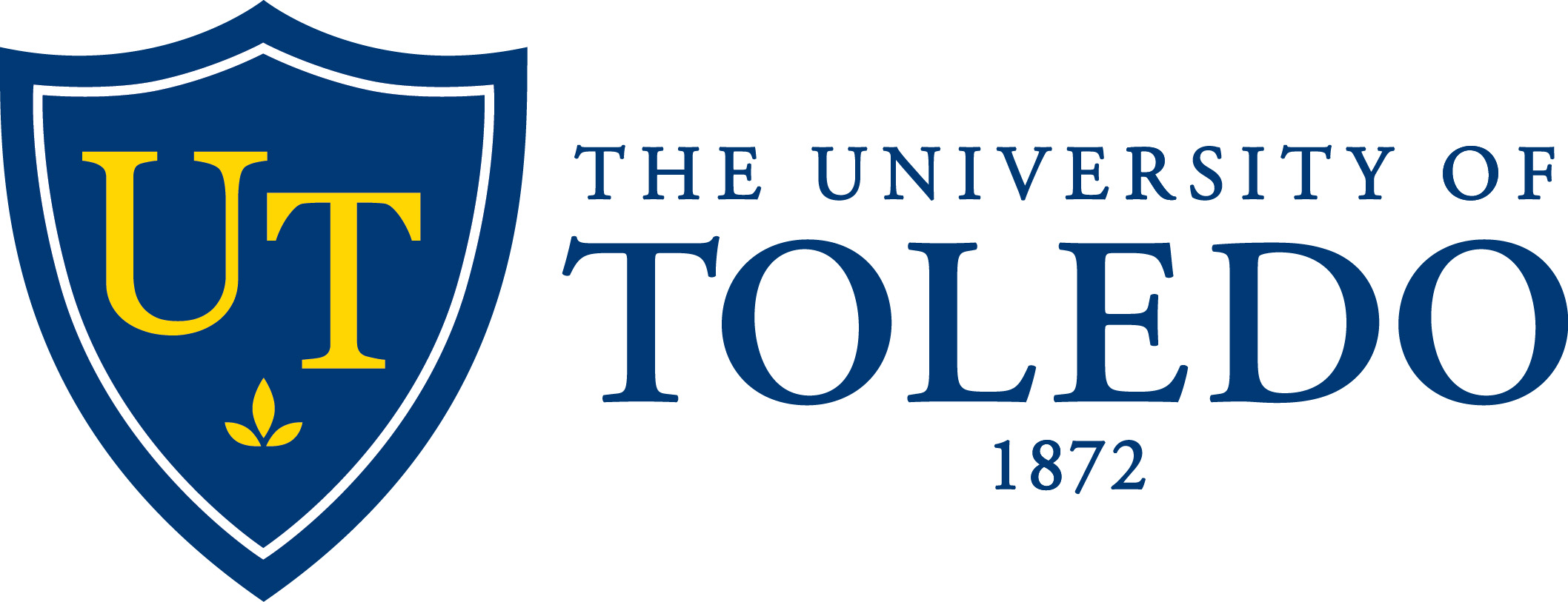 [Speaker Notes: In example #3, five of the courses listed are shared by the Academic Fieldwork Coordinator and the Capstone Coordinator.  I will only focus on the capstone content that is presented in each of the five Fieldwork and Professional Development courses. It is important to note that all of the other courses in the curriculum (dealing with occupational therapy theory, models of practice, research, and advocacy) also contribute to the doctoral capstone, though less directly than the courses listed here. A summary of the semester-by-semester sequence for planning and carrying out the doctoral capstone is as follows:

In the Fieldwork and Professional Development I course, the Capstone Experience is introduced. The relationships between Level I Fieldwork, Level II Fieldwork, and the Capstone Experience are examined. Students are oriented to a portfolio assignment, which documents the student's major accomplishments over the entire course of the program. The portfolio assignment comes to final fruition in the Mentored Studies course during last semester of the program. 

As noted earlier in this webinar, I will discuss an example of how student’s could complete 20% of the 560 hours off site from their mentored practice setting(s).  This discussion will include a more detailed description of the Mentored Studies course.

Fieldwork and Professional Development II introduces the course sequence of the Capstone Experience to prepare students for future decision-making. Students learn how the planning of the Capstone Experience is in their own hands, with mentorship provided. During finals week, all students attend the Capstone Presentations of third-year, graduating students.]
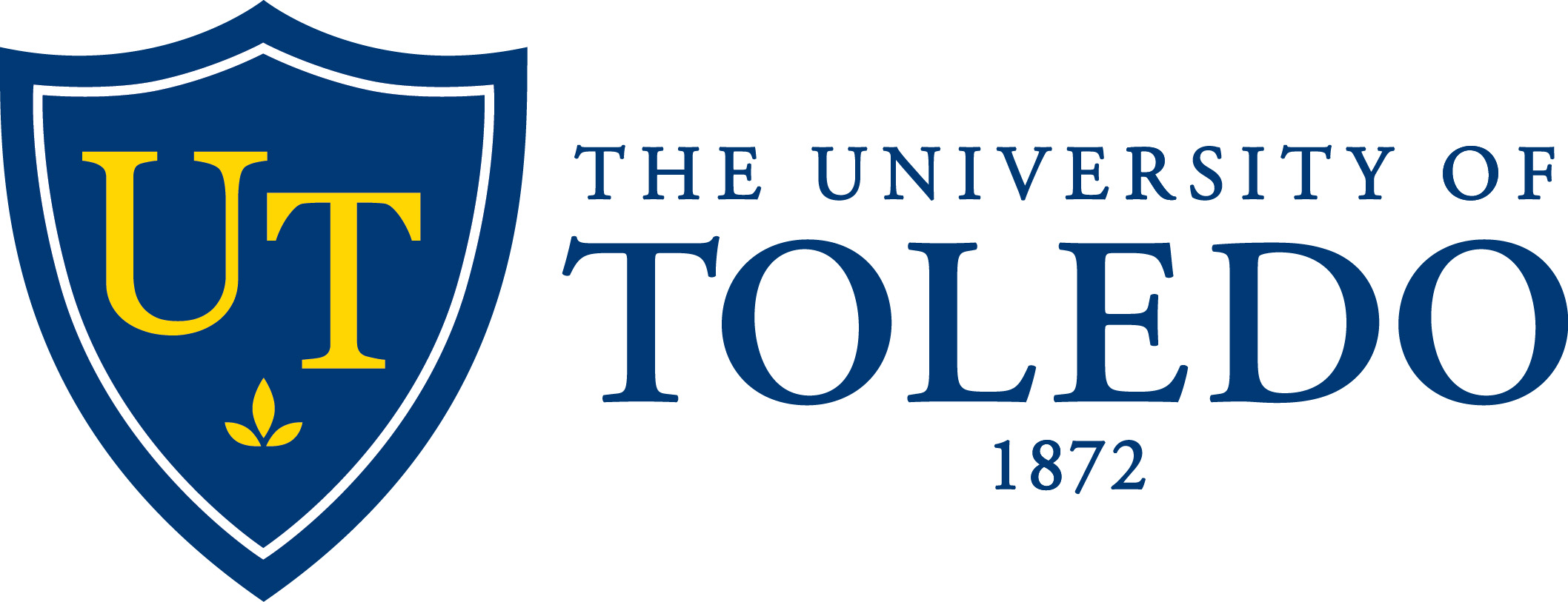 [Speaker Notes: In Fieldwork and Professional Development IV, the student identifies Capstone sites, site mentor(s), and the faculty mentor. This process requires a series of communications with possible mentors. It is primarily the student's responsibility to explain the requirements of the Capstone Semester to site mentors. Specifically, the student planning on conducting a case study must ensure that innovativeness and creativity can be employed (e. g. the possibility of extended or community-based intervention, or the possibility of follow-up assessments after routine clinical service has ceased). The student hoping to conduct a program development plan or a program modification must be assured of administrative approval in advance of the Capstone Semester.

The major assignment of Fieldwork and Professional Development V course is to develop a comprehensive plan for the Capstone Semester. This plan includes the overall goal of the Capstone Semester; rationales for site selection and mentor selection; measurable objectives; key tasks to be accomplished, by timeline; and methods for student evaluation. The Capstone Coordinator and mentors counsel the student concerning the plan. During finals week, all students attend the Capstone Presentations of third-year, graduating students]
D.1.4. MOUs for Doctoral Capstone Experience
The doctoral capstone coordinator will:

“Ensure that there is a valid memorandum of understanding for the doctoral capstone experience, that, at a minimum, includes individualized specific objectives, plans for supervision or mentoring, and responsibilities of all parties. The memorandum of understanding must be signed by both parties.” 

																					(AJOT, 2018)
[Speaker Notes: As stated in ACOTE Standard D.1.4. The doctoral capstone coordinator will:

“Ensure that there is a valid memorandum of understanding for the doctoral capstone experience, that, at a minimum, includes individualized specific objectives, plans for supervision or mentoring, and responsibilities of all parties. The memorandum of understanding must be signed by both parties.” 

There are a variety of ways to create and document a valid memorandum of understanding for the doctoral capstone experience.  
The creation and development of a valid memorandum of understanding for the doctoral capstone experience is at the discretion of the program.  
Although ACOTE does not mandate a standard format or process for a valid memorandum of understanding for the doctoral capstone experience, ACOTE does require that at a minimum program’s include individualized specific objectives, plans for supervision or mentoring and note responsibilities of all parties.  Additionally, the memorandum of understanding must be signed by both parties.]
D.1.5. Length of Doctoral Capstone Experience
The doctoral capstone coordinator will:
“Require that the length of the doctoral capstone experience be a minimum of 14 weeks (560hours).” 
“This may be completed on a part-time basis and must be consistent with the individualized specific objectives and capstone project.” 

“No more than 20% of the 560 hours can be completed off site from the mentored practice setting(s), to ensure a concentrated experience in the designated area of interest.” 

“Time spent off site may include independent study activities such as research and writing.” 

“Prior fieldwork or work experience may not be substituted for this doctoral capstone experience.”  									(AJOT, 2018)
[Speaker Notes: As stated in ACOTE Standard D.1.5. The doctoral capstone coordinator will:

“Require that the length of the doctoral capstone experience be a minimum of 14 weeks (560hours). 
This may be completed on a part-time basis and must be consistent with the individualized specific objectives and capstone project. 
No more than 20% of the 560 hours can be completed off site from the mentored practice setting(s), to ensure a concentrated experience in the designated area of interest. 
Time spent off site may include independent study activities such as research and writing. 
Prior fieldwork or work experience may not be substituted for this doctoral capstone experience.”

As noted by this Standard, the 560 hours must be completed at the capstone site(s).  It is important to remember that the time at the site(s) is spent on the experiences or activities the student is required to perform to gain in-depth knowledge so that he or she can complete his or her doctoral capstone project.
The 20% of time spent away from the site or sites may be used for things such as research and writing in regard to the capstone project topic being pursued.  
This 20% of time is defined by the occupational therapy doctorate program. It may be helpful if programs encourage student’s to log their hours to ensure accountability for their time.]
D.1.5. Length of Doctoral Capstone Experience
Provide students with the opportunity to develop in-depth skills in one or more areas of occupational therapy clinical practice, research, administration, leadership, program and policy development, advocacy, education, and theory development. 

Student-designed, with guidance from mentors 

Connected to the the Capstone Project
[Speaker Notes: The doctoral capstone experience is meant to provide students with the opportunity to develop in-depth skills in one or more areas of occupational therapy 
clinical practice,
research,
administration,
leadership, 
program and policy development, 
advocacy, education, and 
theory development. 

The doctoral experience should be student-designed, with guidance from mentors, as well as connect to the doctoral capstone project.]
D.1.5. Length of Doctoral Capstone Experience
Activities performed during the Doctoral Capstone Experience vary widely, depending on the student’s interests, mentor’s suggestions, and the nature of the student’s chosen doctoral Capstone Project
[Speaker Notes: Again it is important to note that activities performed during the doctoral capstone experience vary widely, depending on 
the student’s interests, 
mentor’s suggestions, and
 the nature of the student’s chosen doctoral capstone project.]
[Speaker Notes: This slide provides examples of possible sites, populations and activities for the Doctoral Capstone.]
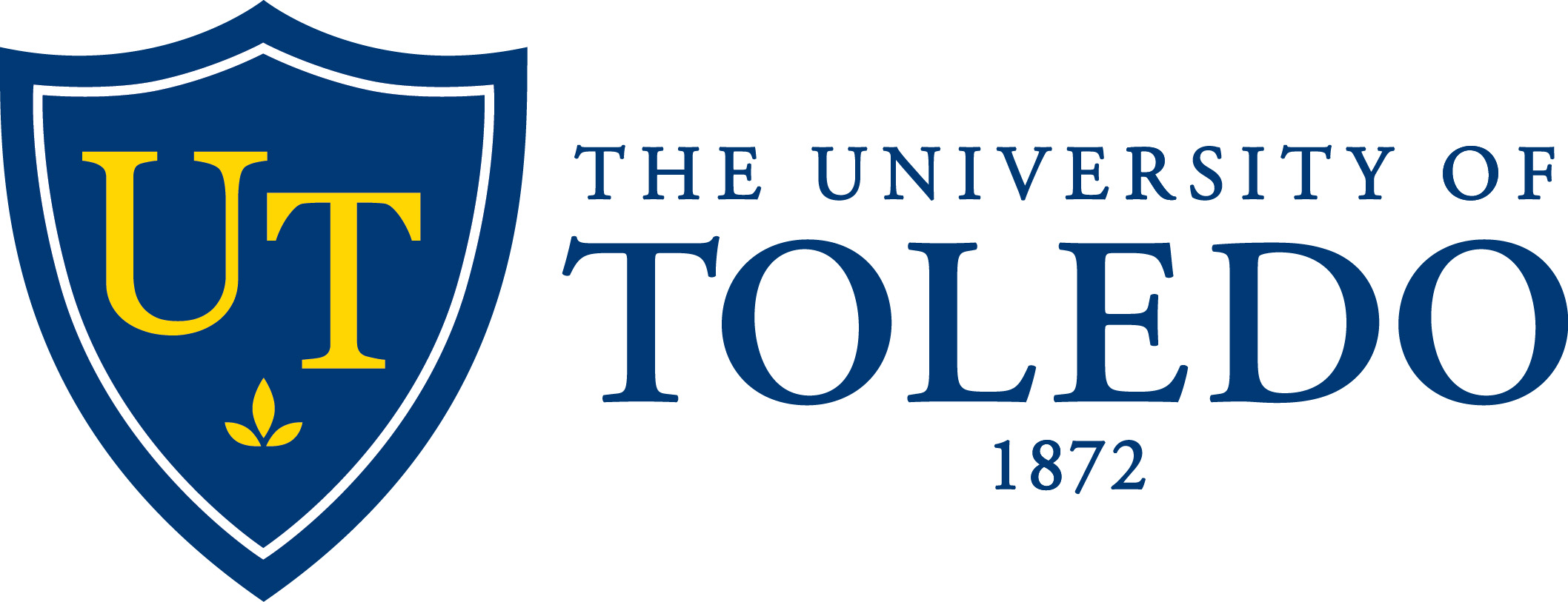 D.1.6. Mentor for Doctoral Capstone
The doctoral capstone coordinator will:

“Document and verify that the student is mentored by an individual with expertise consistent with the student’s area of focus prior to the onset of the doctoral capstone experience. The mentor does not have to be an occupational therapist.”

																					(AJOT, 2018)
[Speaker Notes: As stated in ACOTE Standard D.1.6. The doctoral capstone coordinator will:

“Document and verify that the student is mentored by an individual with expertise consistent with the student’s area of focus prior to the onset of the doctoral capstone experience. The mentor does not have to be an occupational therapist.”  

There are several ways to document and verify that the student is mentored by an individual with expertise consistent with the student’s area of focus.  
One way that the Capstone Coordinator or student could verify the mentor’s expertise is to request a copy of the mentors resume or curriculum vitae or other documents that the program believes would meet this Standard.  
The criteria for mentorship and the process to gain this information must be decided upon and documented by the program.]
D.1.6. Mentor for Doctoral Capstone (Example)
[Speaker Notes: On this slide is a list of examples of possible criteria for a site mentor and or faculty mentors
Faculty Mentor
OTD program faculty mentor
Participates in the planning process
Possible to have more than one faculty mentor
Maintain regular contact with the student during the Capstone experience
May do a site visit
Assures the experience is consistent with CD
Site mentor
A professional at the site
Documented type and length of experience by the program
Provides access to the site and provides the experience.
Shares wisdom concerning practical and conceptual aspects of practice at the site
Assists student in applying knowledge to practical situations, developing problem solving skills, and learning practical competencies
Provides information, wisdom, guidance, advice and emotional support. 
Meets with student on a regular basis
May have multiple site mentors]
D.1.7. Evaluation of Doctoral Capstone Experiences
The doctoral capstone coordinator will:

“Document a formal evaluation mechanism for objective assessment of the student’s performance during and at the completion of the doctoral capstone experience.”


										(AJOT, 2018)
[Speaker Notes: As stated in ACOTE Standard D.1.7. The doctoral capstone coordinator will:

“Document a formal evaluation mechanism for objective assessment of the student’s performance during and at the completion of the doctoral capstone experience.”

The design and content of a formal evaluation is at the discretion of the program.

Though just like any other evaluation it would be most appropriate to base the formal evaluation content on the program and student’s individual performance objectives.]
D.1.7. Evaluation of Doctoral Capstone Experiences
Evaluation of Student Performance (Example)

Developed by student to meet individualized capstone goal and objectives 
Includes Doctoral Capstone Experience activities
Includes Doctoral Capstone Project criteria
Items rated by site and faculty mentors
Completed at midterm and final
[Speaker Notes: On this slide is an example the criteria of a formal evaluation of student performance.  

The student develops his or her performance evaluation to meet his or her individualized capstone goal and objectives.   

The performance evaluation includes Doctoral Capstone Experience activities and criteria for the Doctoral Capstone project.  

Specific Items on the performance evaluation are rated by site mentor, the faculty mentor or both the site and faculty mentors. 

The faculty and site mentors complete a midterm and final performance evaluation of the student.]
D.1.7. Evaluation of Doctoral Capstone Experiences (Example)
Students develop a rating scale as part of their evaluation component of their proposal
Example
3: Exceeds objectives
2: Meets objectives
1: Needs improvement in or completion of  
       objective
0: Unsatisfactory
Passing midterm and final cutoff scores
[Speaker Notes: On this slide is an example of a scale used by mentors to rate student performance.]
D.1.8. Doctoral Capstone Project
The doctoral capstone coordinator will:

“Ensure completion and dissemination of an individual doctoral capstone project that relates to the doctoral capstone experience and demonstrates synthesis of in-depth knowledge in the focused area of study.”


										(AJOT, 2018)
[Speaker Notes: As stated in ACOTE Standard D.1.8. The doctoral capstone coordinator will:

“Ensure completion and dissemination of an individual doctoral capstone project that relates to the doctoral capstone experience and demonstrates synthesis of in-depth knowledge in the focused area of study.”

A documented process and product criteria for the doctoral capstone project, developed by the program, will help ensure completion of an individual doctoral capstone project, that relates to the doctoral capstone experience and demonstrates synthesis of in-depth knowledge in the focused area of study.

Go to the next slide and give example of documented outlines for each type of dissemination example]
D.1.8. Doctoral Capstone Project (Examples)
Involves written productivity drawing on the Capstone Experience
Produce a formal paper and presentation
Capstone Project examples
case study
program development plan 
program modification 
advocacy in professional literature
advocacy in professional organizations
course development plan
research project
[Speaker Notes: As discussed throughout this presentation, the doctoral capstone project involves written productivity drawing on the student’s doctoral capstone experience.  For example #3, the final project for the doctoral capstone is a formal written and presented paper.  The student can choose one of the seven dissemination projects listed on this slide.  These projects emerge from the curriculum design of the program.]
D.1.8. Doctoral Capstone Project
"Practice" Involves not only Clinical Practice but also…
Research skills
Administration
Leadership
Program development
Policy development
Advocacy
Education
Theory development
[Speaker Notes: As stated several times during this presentation, occupational therapy practice not only involves clinical practice but can also include

 research skills, administration, leadership, program development, policy development, advocacy, education, and theory development.  

An in-depth exposure to one or more of the areas listed on this slide can be developed into a doctoral capstone project. 

*Take a moment to reflect on your entry-level doctoral program curriculum design.  Do any of these practice types emerge from the design of your program?]
[Speaker Notes: Listed on this slide are expanded examples of each of the format used in examples:
Case Study the student carries out and follows up on occupational therapy intervention for one or more clients and writes up the case in an extended format similar to that used in journal articles. The student's mentors must agree that the case study involves innovativeness and creativity in terms of the nature of the patient or client, the evaluation, and/or the intervention. To engage in this option, the student's site mentor must be a licensed occupational therapist.
Program Development Plan the student develops a new occupational therapy program after conducting a needs analysis. To engage in this option, the student must conduct preliminary work in the programmatic area in Model of Practice VII, which deals with program development.
Program Modification the student makes a major modification in an existing program of occupational therapy, with possible implications for changes in related services also. As with program development, a needs analysis is conducted. The Program Modification option involves not only a plan but also the expectation of implementation or partial implementation.
Course Development the student develops part of or all of a course relevant to occupational therapy at the college or university level. In most cases, the student will also engage in actual instruction.
Advocacy Plan through a Professional Journal the student writes a formal editorial advocating change.
Advocacy Plan at the Organizational Level the student develops and carries out an advocacy plan designed to enhance services for a particular project.
Research the student plans and carries out an independent research project, in addition to the research project that each student is required to do.]
Summary
Profession is at an early stage of implementing entry-level doctorate degree in occupational therapy 
Exciting innovation and leadership opportunities are emerging for students and graduates who have a clinical doctorate in occupational therapy
The doctoral level of education is creating new demands to be supported in curricula and fieldwork
OTD students create and realize their own professional identity and career direction
[Speaker Notes: In summary, this is what we know…

The profession is at an early stage of implementing the entry-level doctorate degree but there are exciting and innovating leadership opportunities emerging for students and graduates who have a clinical doctorate in occupational therapy.  

The doctoral level of education is creating new demands to be supported in curricula and fieldwork.  

Finally, the doctoral capstone helps students to create and realize their professional identify and career direction.]
References
American Journal of Occupational Therapy, November 2018, Vol. 72, 
	7212410005p1-7212410005p83. doi:10.5014/ajot.2018.72S217
Questions
Baccalaureate Project
Laura Rea, OTD, OTR, MBA
University of St. Augustine
Barbara Seguine, MAED, COTA/L, ROH
Owens Community College
Objectives
Describe how the baccalaureate project relates to the 2018 Accreditation Council for Occupational Therapy Education Standards.

Understand benefits of, related outcomes, and options for baccalaureate projects.

Explain the integration of the baccalaureate project into baccalaureate entry-level OTA curricula including the design, potential outcomes, and demonstration of the experience.
[Speaker Notes: Have time to give students the opportunity to go beyond generalist knowledge and 
pursue something that they are vested in
Contribute and strength the practice of occupational therapy and the  OTA profession 
Connect with and support health with in the community in ways previous unrealized secondary to max credit hours and other various (boundaries); advocate and create access for those marginalized locally AND perhaps globally
Implement an evidence based practice or administrative change
Become intimately involved in the legislative process so that the distinct value of Occupational therapy is realized and their contribution as OTA practitioners is better realized
Partner with a local OT program and be a part of research and discovery-based scholarship
Create a professional path for an AOTA Specialty Certification
These things…. And so much more?!?!?]
D.1.0. BACCALAUREATE PROJECT
“The goal of the baccalaureate project is to provide an in-depth experience in one or more of the following: Clinical practice skills, administration, leadership, advocacy, and education. 
The individual or group project allows student(s) to demonstrate application of knowledge gained. The baccalaureate project shall be an integral part of the program’s curriculum design.”

Fundamental part of the program`s curricular design
Provide an in-depth learning experience in one or more of the following: clinical practice skills, administration, leadership, advocacy, and education.
Culminate in a project whereas the student(s) are able to demonstrate the application of in-depth knowledge as related to their project.
										(AJOT, 2018)
[Speaker Notes: So now that we are all excited, let’s look to the exhilarating 2018 Accreditation Council for Occupational Therapy Education Standards!

As you may already know, the baccalaureate project is the primary differentiating factor when comparing the Associate’s OTA standards and the Bachelor’s OTA standards.

So what is the baccalaureate project? 
 
The concept of the baccalaureate project according to the 2018 ACOTE Standards and Interpretive Guide, Section D.1.0. states that… 
The definition can be found in the glossary (next slide)…]
D.1.0. BACCALAUREATE PROJECT
Introduction to specific Accreditation Standards related to the Baccalaureate Project requirement:


 D.1.1 Baccalaureate Project Reflects Curriculum Design 
 D.1.2 Design of Baccalaureate Project  
 D.1.7 Evaluation of Baccalaureate Project 
 D.1.8 Baccalaureate Project 

										(AJOT, 2018)
[Speaker Notes: So you can start to get a feel for what this may look like, let me briefly introduce the related standards.

D.1.8 Ensure completion and presentation of a report of this project]
Glossary Definition
Baccalaureate Project: An in-depth experience in one or more of the following areas: clinical practice skills, administration, leadership, advocacy, and education. 

																					(AJOT, 2018)
[Speaker Notes: Not explicitly stated BUT very important to realize is that this is BEYOND WHAT IS COVERED IN THE B-STANDARDS, in-depth experience (a scholarly experience!) of previously mastered skills.

We know that the B-standard cover basis, generalist knowledge and skills SOOOOOO, know that the in-depth nature of the baccalaureate project needs to produce application and create new constructs and learning opportunities from this previously mastered knowledge and skills.]
Understanding the Baccalaureate Project
What it IS
What it IS NOT
Integration, application of, and enhancement of previously acquired knowledge and skills

 Active, inquiry-based

Transformative – facilitates transition from student to practitioner and contributor to society

Reflective of the institution and program’s culture

A source of inspiration that challenges the student to apply their expertise, explore/solve problems, think in new ways, and share information.
Acquisition of original knowledge 
Transactional -  needs to be in-depth
Part of a Fieldwork Experience
[Speaker Notes: As we are thinking about what a baccalaureate project might look like, let’s dig in deeper as to what it is and is not…

What it IS/IS NOT
Inquiry-based learning is one of most effective routes thinking and doing
Integration, application of, and enhancement of previously acquired knowledge and skills

 Active, inquiry-based:  (solving a problem, addressing a need, pursuing an interest…) ENHANCE KNOWLEDGE

Transformative – facilitates transition from student to practitioner and contributor to society

Reflective of the institution and program’s culture

A source of inspiration that challenges the student to apply their expertise, explore/solve problems, think in new ways, and share information.

Not a transaction, NOT a consumer of knowledge]
Understanding the Baccalaureate Project
TERMINOLOGY

Senior Project

Honors Project

Dissertation

Capstone


Final Year Project and Dissertations (FYPD)

Undergraduate Project

Baccalaureate Project
Understanding the Baccalaureate Project
TRENDS
Current trends for engagement in undergraduate capstone or baccalaureate project:
As early as 1998, The Boyer Report by the Carnegie Foundation for the Advancement of Teaching recommended inclusion of capstone experience for ALL undergraduate programs as a way to cultivate autonomous thought.
33% of U.S. undergraduate seniors participating in an undergraduate project (National Survey of Student Engagement, 2012).
60% of undergraduate seniors in North American participating in an undergraduate project (Healey, Lannin, Stibbe, & Derounian, 2013).
[Speaker Notes: To better understand the baccalaureate project, we can look outside of OT education and globally
Boyer report aimed at research but highlighted discovery, integration, and application based scholarly activity. This was focused much on the transformative intention of undergraduate projects.
*Allied health programs noticeably underrepresented in literature.]
Understanding the Baccalaureate Project
BENEFITS
(Healy, Lannin, Stibbe, & Deronunian, 2013)
[Speaker Notes: Why are the recommendations strong and the trends growing?

Attempted to summarize and highlight some of the most relevant benefits for the OTA profession and education.

Sound familiar? Likely already using this language or similar language in you institutional and program missions and program curricular design.
Profession-specific competencies include both hard and soft skills -> Therapeutic Use of Self
Confidence, pride sense of achievement
Motivating (autonomy, mastery, purpose)

BENEFIT TO PROGRAM:
It provides a built-in opportunity to review the cumulative impact and effectiveness of their curricula]
D.1.1. Baccalaureate Project Reflects Curriculum Design
The program will:

“Ensure that the baccalaureate project reflects the sequence and scope of content in the curriculum design so the baccalaureate project can allow for development of in-depth knowledge in the designated area of interest.”



								(AJOT, 2018)
[Speaker Notes: As with all other coursework in your OTA Program, the baccalaureate project should reflect the sequence and scope of content of your OTA Program.  Goals of your OTA curriculum should be fulfilled or partially fulfilled by the project.]
D.1.1. Baccalaureate Project Reflects Curriculum Design
CONCEPTUALIZING THE BACCALAUREATE PROJECT

Build on the program’s mission, vision, and  philosophy

What makes the curriculum contextually relevant?

What is the institutional culture?

What administrative, community, and/or professional support or strengths exists?  

What are the curriculum themes? 

How is the course sequence determined?
[Speaker Notes: Build on the program’s mission, vision, and  philosophy
“This will create the flavor or personality”
- Community focused?
- Clinically focused?
- Research focused?


What are the curriculum themes? 

What makes the curriculum contextually relevant? Look around, more emphasis on evidence-based practice; trends in healthcare looking to community… THIS MAY PROVIDE A SOURCE FOR INQUIRY 

How is the course sequence determined including how Level I FW is connected to the courses?  Where are the preparatory skills to be mastered?

What is the institutional culture?

What administrative and community support exists?]
D.1.1. Baccalaureate Project Reflects Curriculum Design
DEVELOP A PLAN FOR INTEGRATING THE BACCALAURETE PROJECT INTO THE CURRICULUM


Curricular themes as related to the baccalaureate project outcomes.

In-depth learning as a transformational process, building on previously learned and mastered knowledge and skills.

Continually discuss and link the project throughout program.
[Speaker Notes: Facilitating ”active learning” will allow students to assimilate knowledge, apply it to situations and context, and come to conclusions. This is part of the TRANSFORMATIONAL process…. Sounds a lot like critical thinking, right?]
D.1.1. Baccalaureate Project Reflects Curriculum Design
DEVELOP A PLAN FOR INTEGRATING THE BACCALAURETE PROJECT INTO THE CURRICULUM
[Speaker Notes: The program director and faculty need to develop some organizing principles so that the baccalaureate project is highlighted and present starting orientation and throughout the curriculum. There needs to be an awareness that the faculty is continuously preparing and the students are continuing mastering knowledge and skills related to the baccalaureate project.]
D.1.2. Design of Baccalaureate Project
Th program will:

“Ensure that the baccalaureate project is designed through collaboration of the faculty and the student(s), including individualized specific objectives.”


																					(AJOT, 2018)
[Speaker Notes: Ensure/document that there are processes in place that allow collaborative opportunities between faculty and student as projects and specific objectives are developed.
<<<<The baccalaureate project should include a collaborative process between the faculty and the student with specific and individualized objectives. The focus is on deepening current knowledge and skills through an experiential or application-based project. The students have the opportunity to transform their knowledge and support their potential for growth and leadership. Both of which are important related to the profession, personally and industry-wide. 
The collaborative nature and project specific objectives should facilitate motivation and excitement.]
D.1.2. Design of Baccalaureate Project
DESIGN PRINCIPLES

Faculty and student must be vested, need to collaborate to:
 Select focus, type, and details of the baccalaureate project 
 Ensure alignment with curricular design
 Facilitate individualized and project-specific objectives

Faculty as role models, potential mentors, partners, guides, and examiners.

Skills mastered throughout foundational coursework, taught by each faculty member, are essential for formulation of the baccalaureate project.
[Speaker Notes: As skills are taught/mastered, all need to know that these will ultimately support the baccalaureate project.]
D.1.2. Design of Baccalaureate Project
DESIGN PRINCIPLES

Students introduced to project and its integration into the program starting orientation.

Importance of project as culmination and application of knowledge evident through clear documentation in the student handbook and/or a specific baccalaureate project guide. 
What are the essential components?
What are the possible types?
D.1.2. Design of Baccalaureate Project
ESSENTIAL COMPONENTS MAY INCLUDE:

A written proposal or supporting manuscript with the project goal, project- or student- specific objectives, background, description/methodology, summary of outcomes/application, overall impact

Reflection or journaling of the process and results

A specific manifestation pending the topic and goal of the project

Final academic presentation to showcase the process and in-depth experience
D.1.2. Design of Baccalaureate Project
DESIGN PRINICPLES TO ENHANCE LEARNING

Allow student(s) to create their own vision, pursue their own interests

Support students as capable change agents, as more than consumers of knowledge

Offer diversity regarding types of projects that can be pursued
(Healy, Lannin, Stibbe, & Deronunian, 2013)
[Speaker Notes: Community-based:
Partner with community organization to develop need-based program and provide sustainable service to marginalized population (life-skills for women’s shelter; afterschool program for at-risk youth; service project to homeless or marginalized group)]
D.1.7. Evaluation of Baccalaureate Project
The program will:

“Document a formal evaluation mechanism for objective assessment of the student’s performance during and at the completion of the baccalaureate project.”



										(AJOT, 2018)
[Speaker Notes: The design and content of a formal evaluation is at the discretion of the program.  Though just like any other evaluation it would be most appropriate to base the formal evaluation content on the program and
<<<< student’s individual performance objectives.]
D.1.7. Evaluation of Baccalaureate Project
EVALUATION OF STUDENT PERFORMANCE

Continuous evaluation of learning and assessment of progress related to the project’s objectives is part of the learning process, not independent of the learning process.

Prioritize equity and transparency supported by clear alignment with learning outcomes and assessment criteria.

More than one evaluator and types of evaluation in order to increase consistency and equity  (faculty, peers, guests, attendees).
D.1.7. Evaluation of Baccalaureate Project
EVALUATION OF STUDENT PERFORMANCE

May select a variety assessment tools but keep consistent for all projects
Self assessments (reflective work)
Written work criteria; quality and application of project
Student developed, based on individual project goal and  objectives 
Group/peer evaluation; collaborative skills
Presentation criteria and delivery/discussion of outcomes
Engage the community partner to be part of the evaluation process
D.1.8. Baccalaureate Project
The program will:

“Ensure completion and presentation of a report of the individual or group project demonstrating in-depth knowledge in the focused area of study.”


										(AJOT, 2018)
[Speaker Notes: A documented process and product criteria for the baccalaureate project, developed by the program, will help ensure completion and presentation of the baccalaureate project, that demonstrates in-depth knowledge in the focused area of study.]
D.1.8. Baccalaureate Project
ENSURING THE COMPLETION AND PRESENTATION

Formalize the requirement for the completion and presentation of the baccalaureate project.
Can be achieved by documenting the  process, guidelines, and clear criteria for the project.
[Speaker Notes: You’ve conceptualized it, designed it, created evaluation tool/s related to it, now need to make sure that it is completed and reported/shared. 
A documented process and product criteria for the baccalaureate project, developed by the program, will help ensure completion and presentation of the baccalaureate project, that demonstrates in-depth knowledge in the focused area of study.]
D.1.8. Baccalaureate Project
PRESENTATION AND REPORT OF THE BACCALAUREATE PROJECT

Information from the baccalaureate project report and experience/outcome
Department wide
Institution wide
National or local conference
“Three Minute Thesis”
[Speaker Notes: What does this look like?]
Summary
The baccalaureate project is an opportunity to pioneer a new level of education and student learning for the occupational therapy assistant profession.
The baccalaureate project is a major component of the Occupational Therapy Assistant, Baccalaureate Program and a valuable tool in the transformative learning process and in living out the curriculum and culture of a program and community. 
Though the baccalaureate project is new for OTA education, much of the development and related standards are familiar (curricular design, collaboration, evaluation, student presentation of work or experiences).
The baccalaureate project offers exciting opportunities for OTA students to enter the profession with confidence, as a leader, and as a resource.
References
American Journal of Occupational Therapy, November 2018, Vol. 72, 
	7212410005p1-7212410005p83. doi:10.5014/ajot.2018.72S217 
Healey, M., Lannin, M., Stibbe, A., & Derounian, J. (2013). 	Developing and Enhancing Undergraduate Final Year Projects 	and Dissertations. York: Higher Education Academy. 
National Survey of Student Engagement (NSSE). 2012. NSSE 2012             	U.S. Grand Means. Means and Standard Deviations by Major 	Category. January. pp 1-6.
Questions